11 listopada - Narodowe Święto Niepodległości
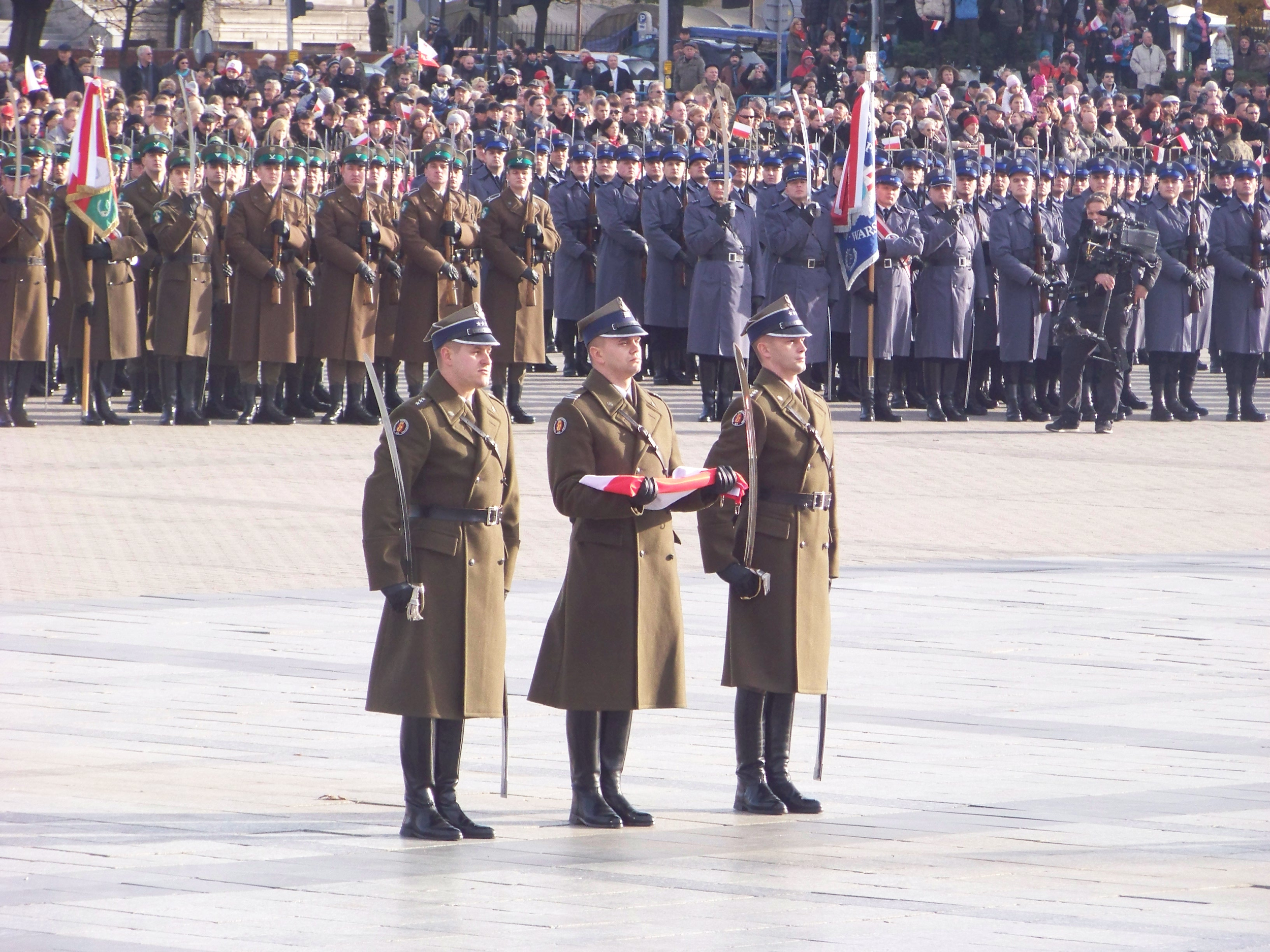 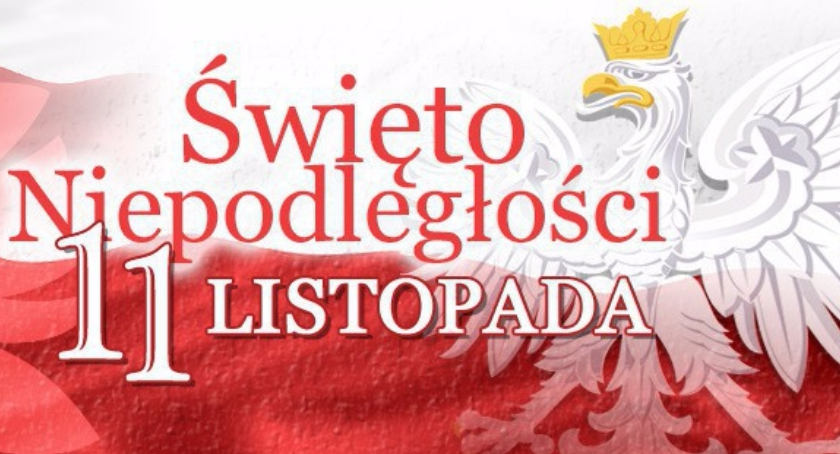 Święto Niepodległości
Jest polskim świętem narodowym, obchodzonym co roku 11 listopada, na pamiątkę odzyskania przez Polskę niepodległości w 1918r. po 123 latach rozbiorów dokonanych przez Rosję, Austrię i Prusy (Niemcy).
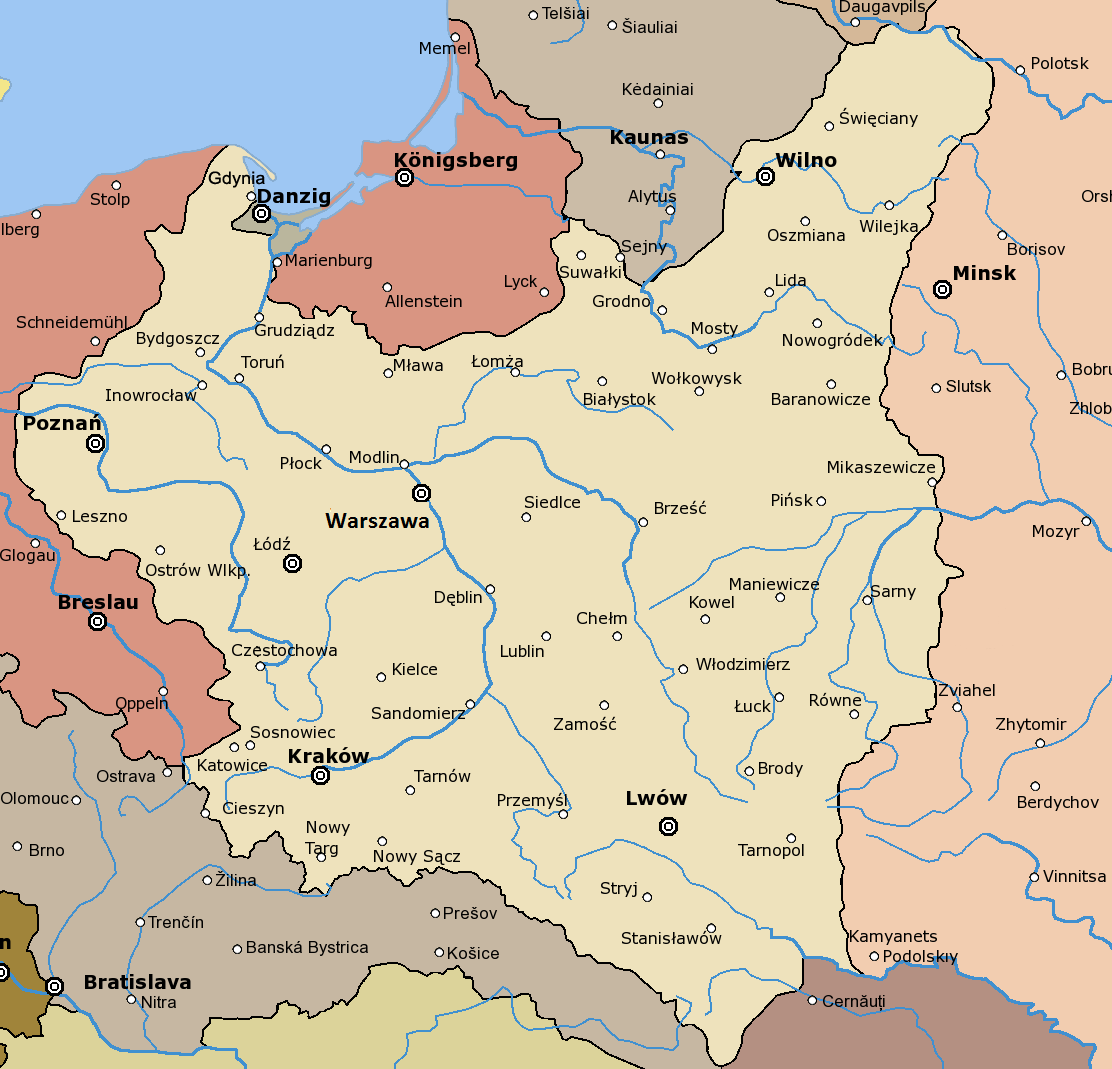 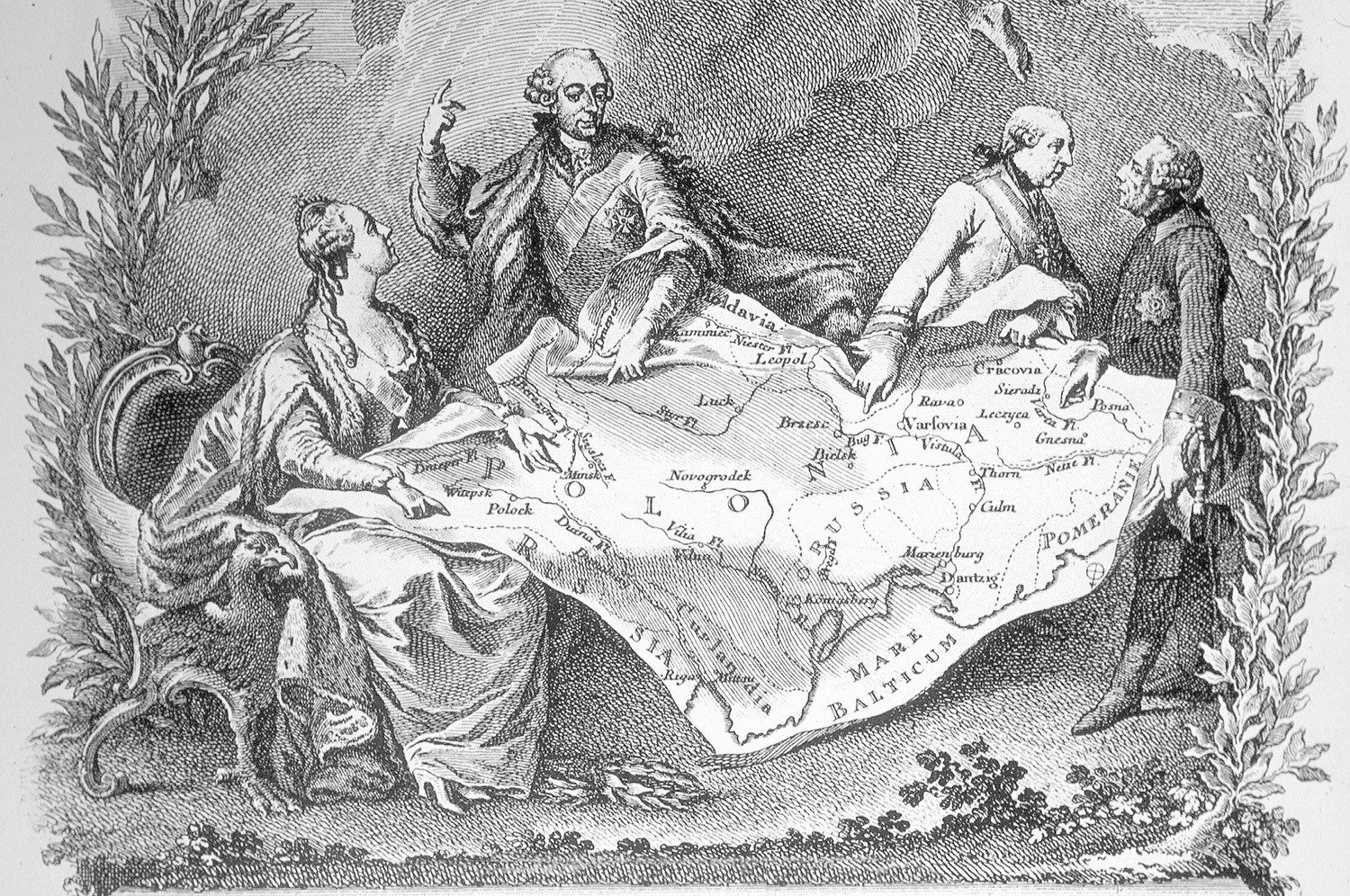 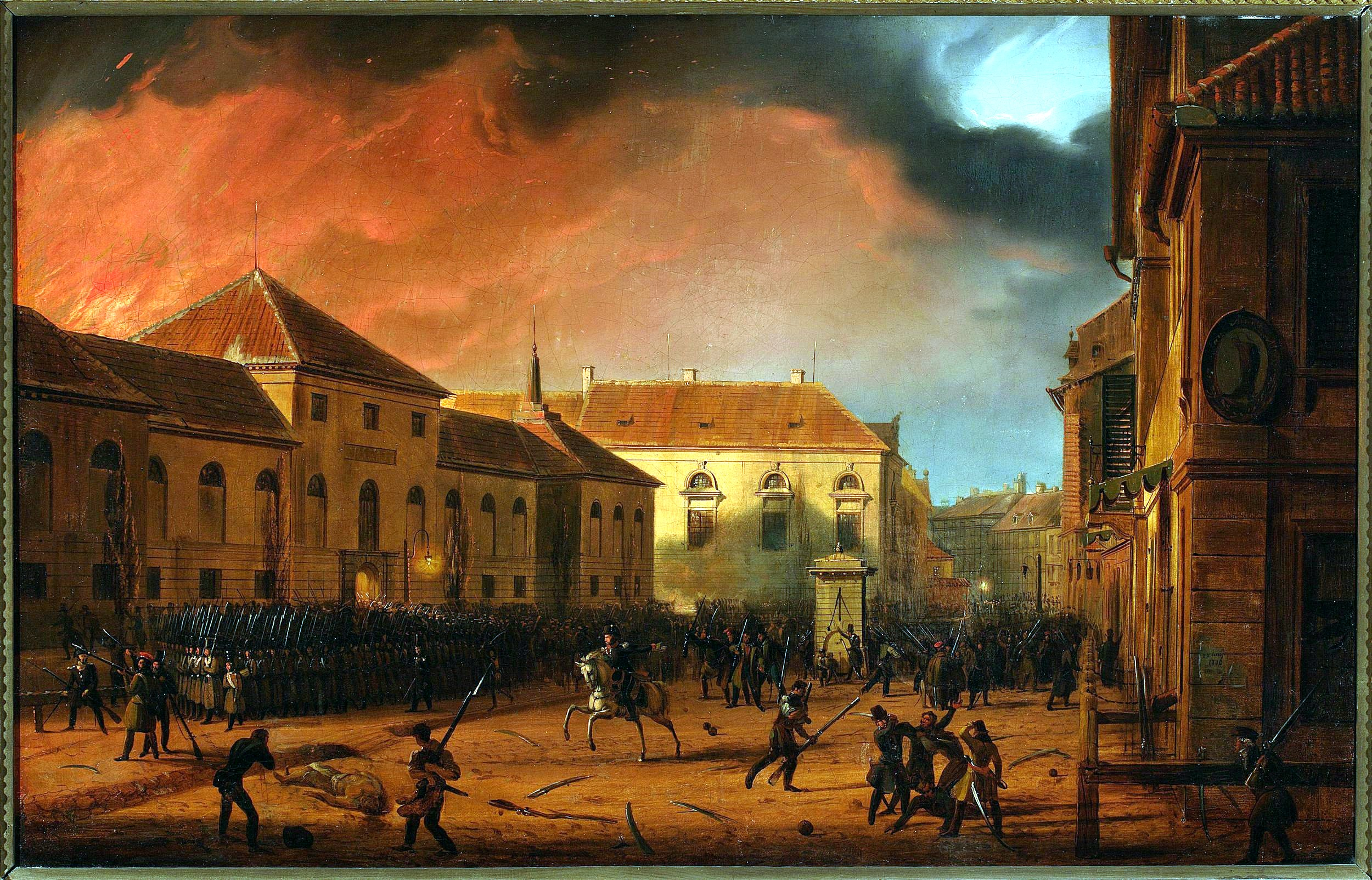 Powstanie listopadowe
Powstanie listopadowe wybuchło w nocy z 29 na 30 listopada 1830 roku. Walki trwały do 21 października 1831 roku. Działania zbrojne toczyły się na terenie Królestwa Polskiego oraz na ziemiach zabranych: Litwie, Żmudzi i Wołynia. Powstanie listopadowe wybuchło na skutek nieprzestrzegania przez carów rosyjskich Konstytucji 3-ego Maja. Sygnałem do rozpoczęcia działań był pożar na Solcu. Szczególnie istotna była także wojna polsko - rosyjska oraz działania zbrojne na Litwie, Żmudzi i Białorusi. W walkach szczególną popularność i uznanie zyskał Józef Chłopicki - dyktator powstania, który doskonale poprowadził polskie wojska, doprowadzając do zwycięstwa w bitwie pod Grochowem.
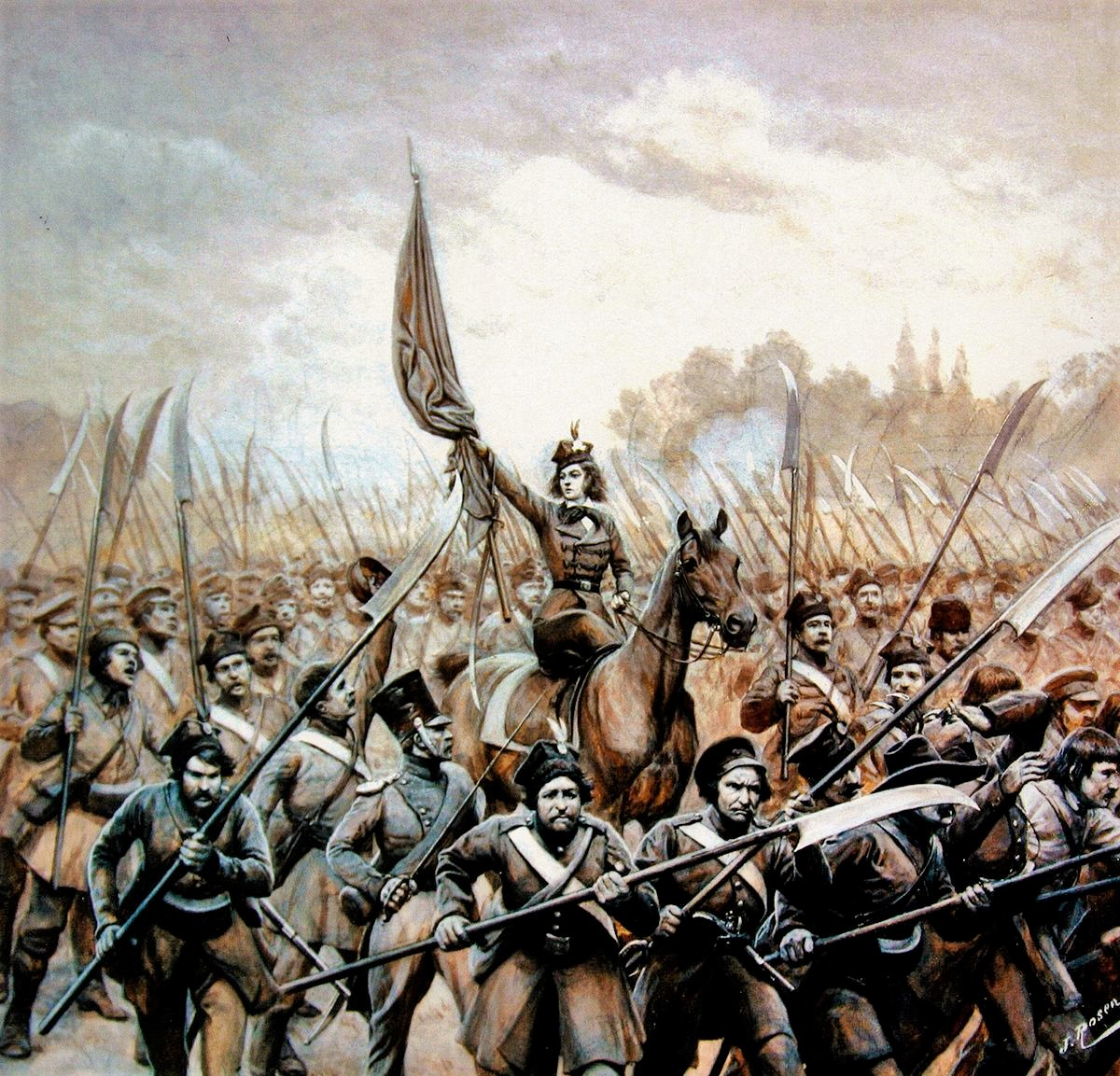 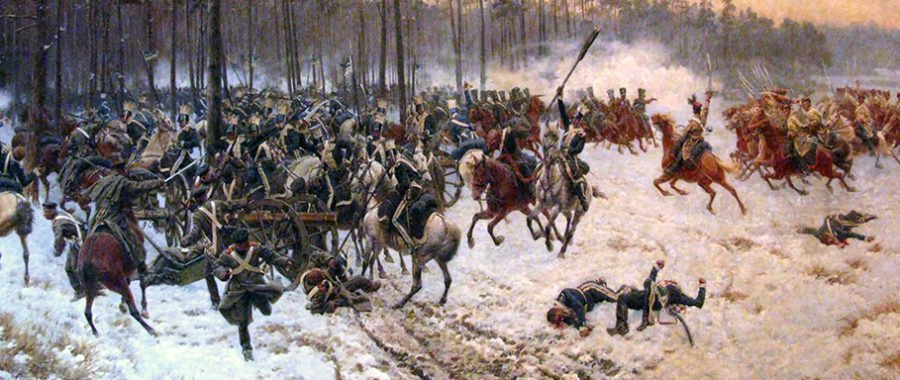 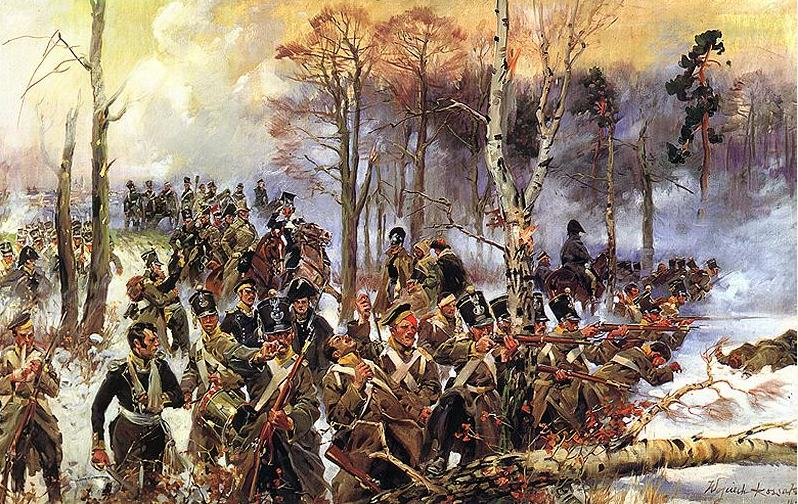 Powstanie styczniowe
Było to największe polskie powstanie narodowe wywołane przeciwko Rosji. Wybuchło 22 stycznia 1863 roku w Królestwie Polskim i 1 lutego 1863 roku w byłym Wielkim Księstwie Litewskim, ogłoszone manifestem wydanym w Warszawie przez Tymczasowy Rząd Narodowy . Trwało do jesieni 1864 roku. Zasięgiem objęło tylko ziemie zaboru rosyjskiego: Królestwo Polskie i ziemie zabrane. Miało ono charakter wojny partyzanckiej w której stoczono ok. 1200 bitew i potyczek. Spowodowane zostało narastającym terrorem jaki państwo rosyjskie siało na ziemiach polskich. Powstanie styczniowe zostało zakończone militarną klęską Polaków.
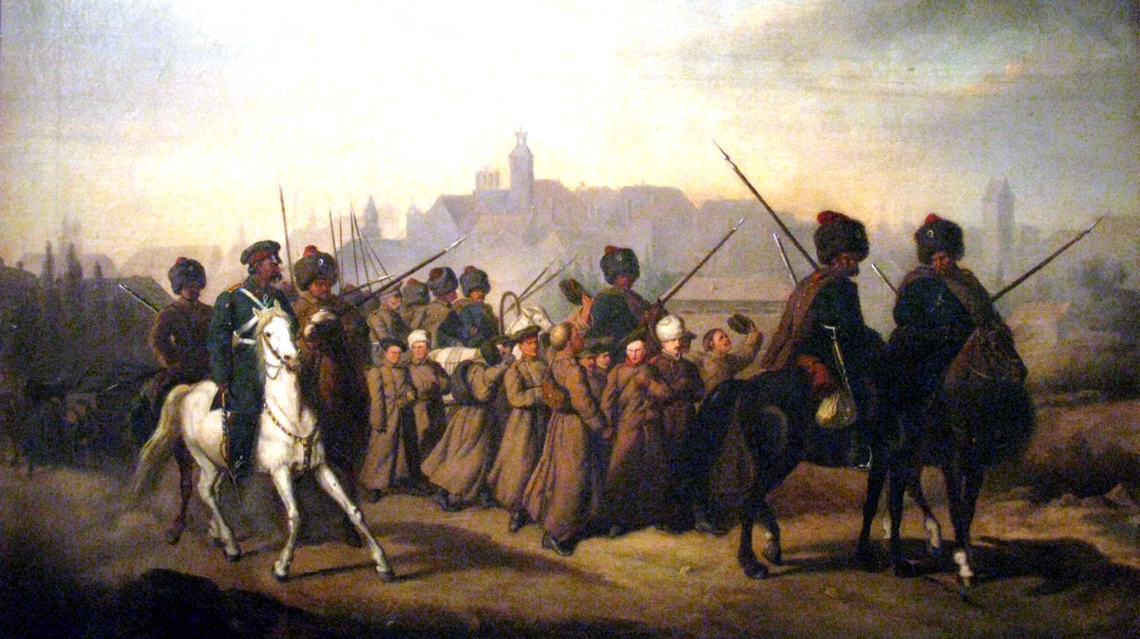 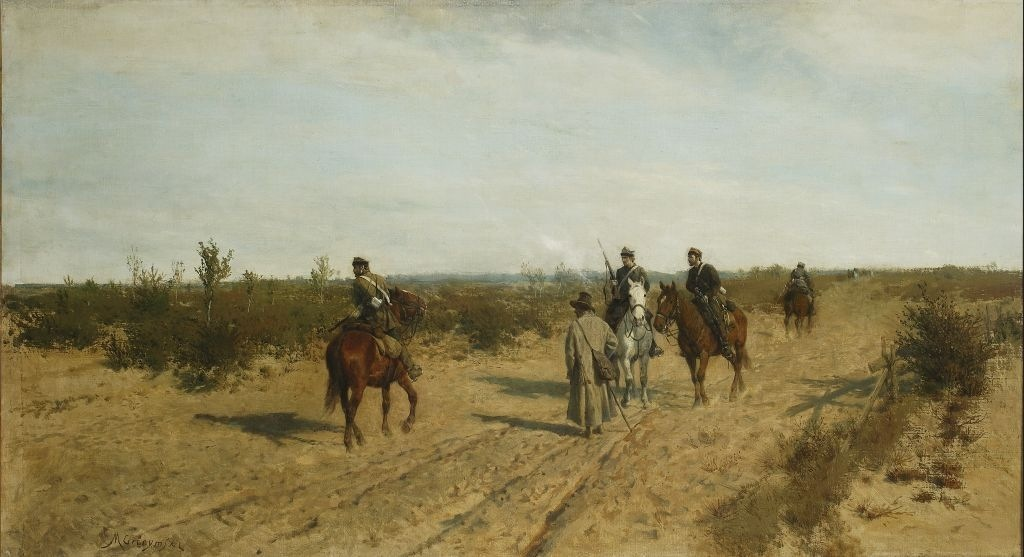 Przed I wojną światową ...
W okresie poprzedzającym wybuch I wojny światowej wśród Polaków ukształtowały się dwie główne orientacje polityczne - prorosyjska skupiona wokół Romana Dmowskiego oraz proaustriacka, której przedstawicielem był Józef Piłsudski. Pierwsza z orientacji zakładała walkę u boku państw Ententy, widząc największego wroga w Niemczech. Druga natomiast zakładała walkę u boku Austro - Węgier, widząc największe zagrożenie dla Polaków w Rosji.
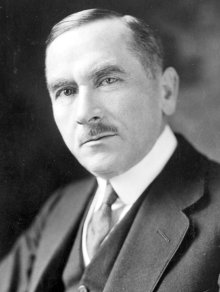 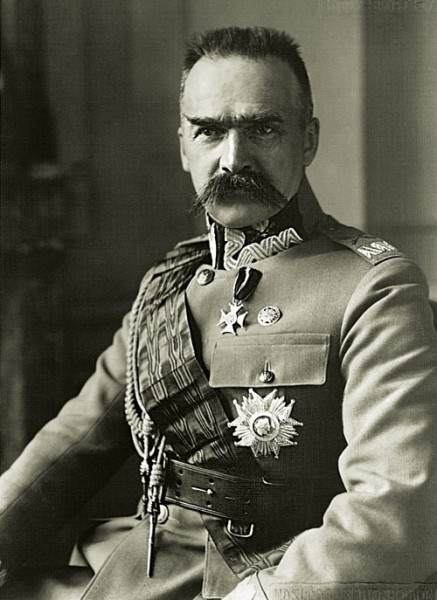 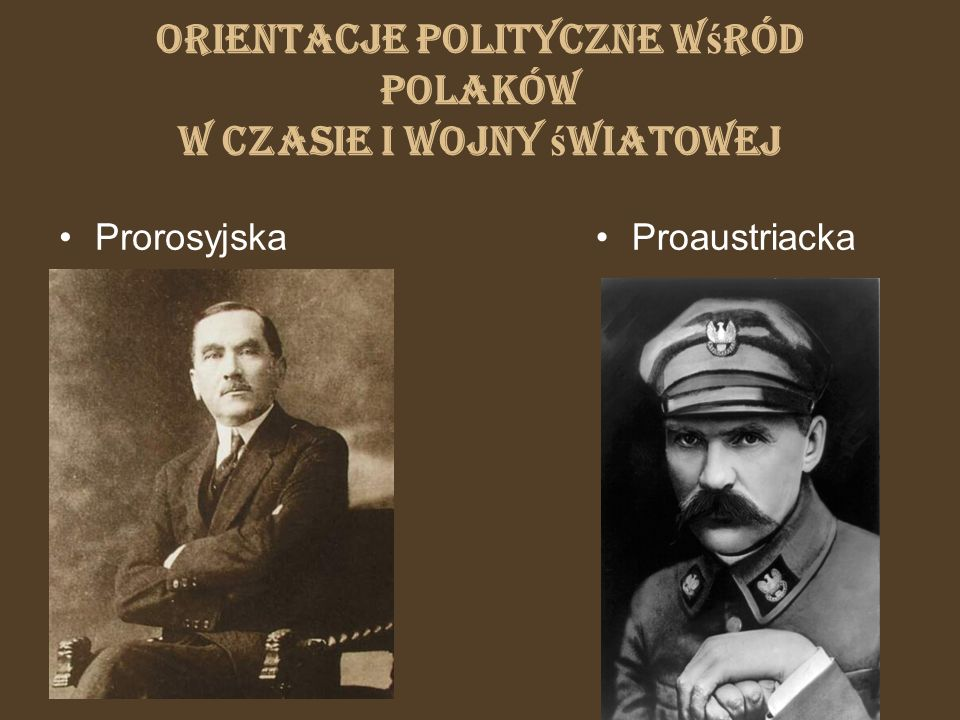 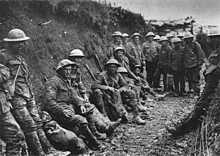 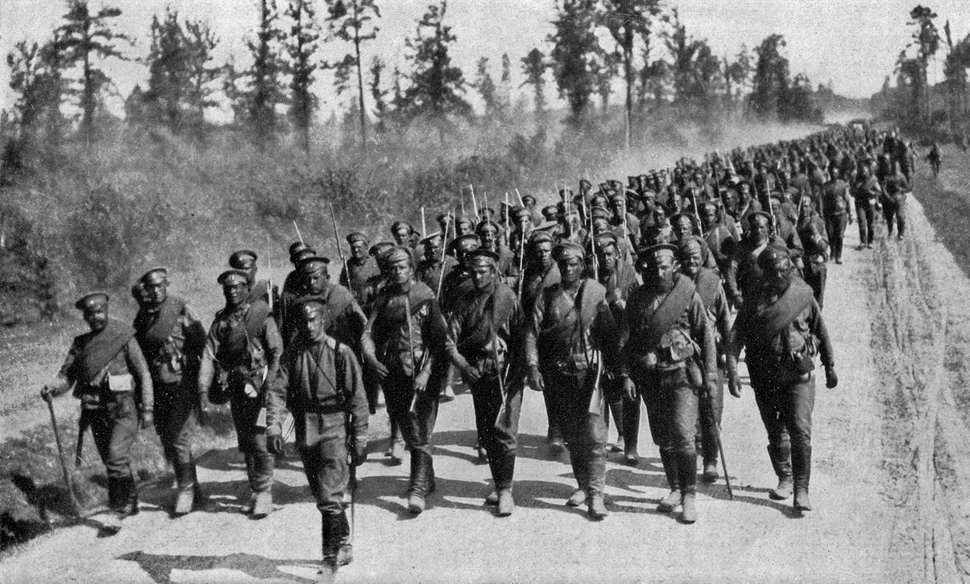 I wojna światowa
W początkowym okresie I wojny światowej sprawa polska nie była poruszana w zdecydowany sposób na arenie międzynarodowej. Walczące strony były przekonane, że konflikt szybko się skończy i nie ma potrzeby zabiegania o poparcie Polaków. Sytuacja zmieniłą się w 1916 roku, kiedy to przedłużające się działania zbrojne spowodowały znaczne straty w siłach walczących stron. Wtedy to zaczęto zabiegać o polskiego rekruta. Wyrazami tych dążeń był tzw. manifest dwóch cesarzy.
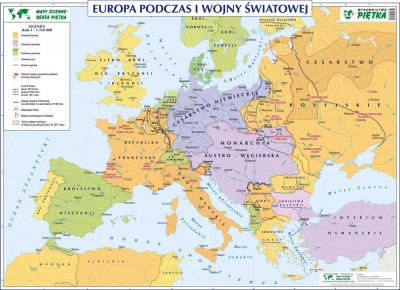 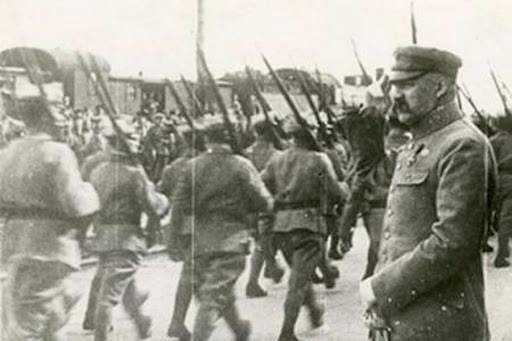 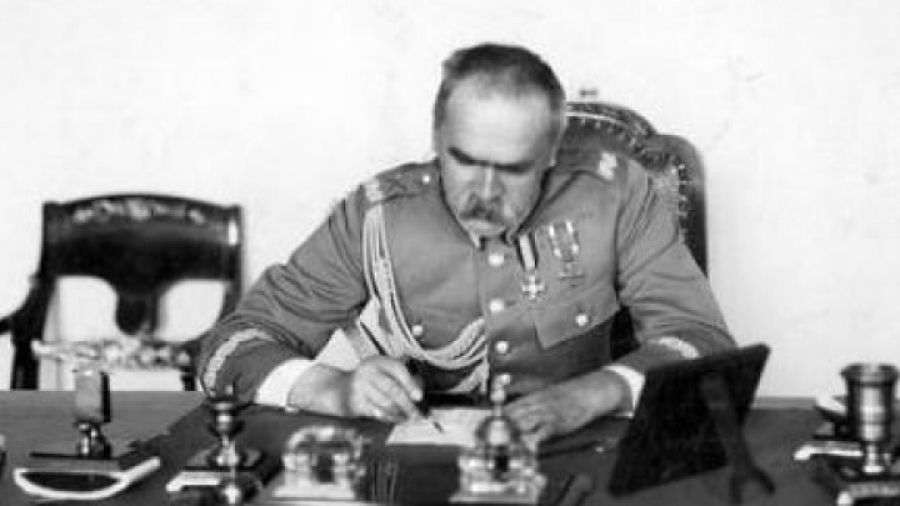 Józef Piłsudski
Był jedną z największych postaci w tysiącletnich dziejach Polski. Jego zasługi dla odzyskania niepodległości są niepodważalne. Organizator polskiego czynu zbrojnego - legendarny komendant I Brygady Legionów, zwycięski wódz w wojnie 1920 r., główny architekt odbudowy państwa polskiego i jego siły zbrojnej, wielkiej klasy polityk i mąż stanu. Czyny i myśli Pierwszego Marszałka Polski wciąż dla wielu potomnych stanowią wartość żywą, źródło siły, mądrości, patriotycznych postaw, wierności temu, co Polskę stanowi.
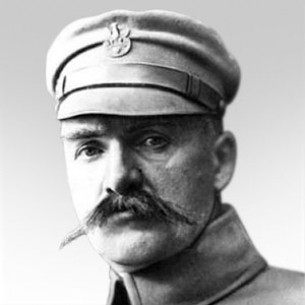 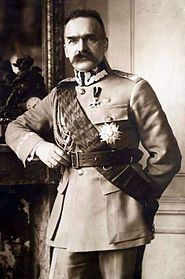 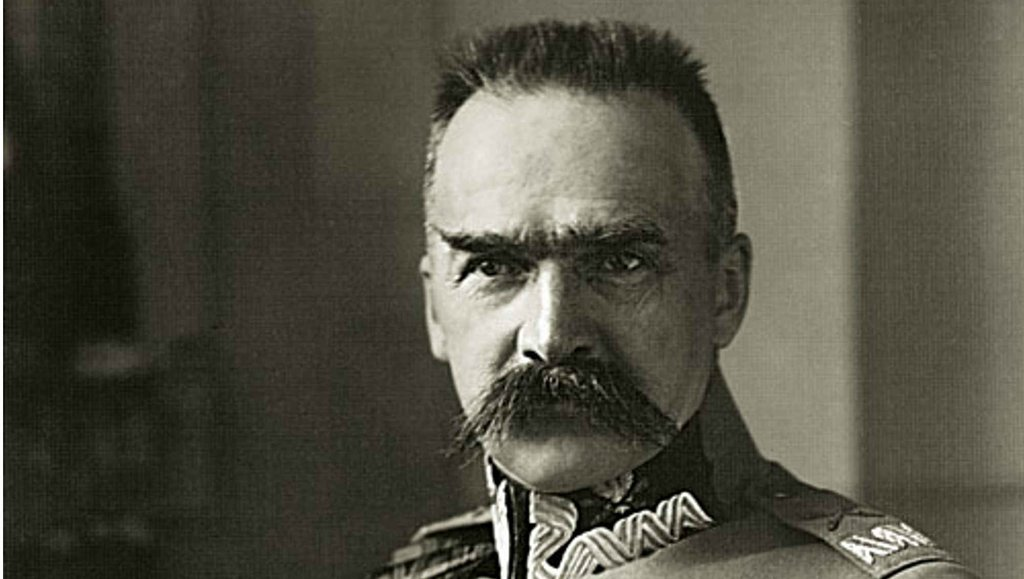 Znaczenie daty
11 listopada 1918 r. Rada Regencyjna przekazała władzę nad podległym jej wojskiem Józefowi Piłsudskiemu. Tego dnia wojska niemieckie zaczęły się wycofywać z Królestwa Polskiego. W nocy rozbrojono również niemiecki garnizon stacjonujący w Warszawie.
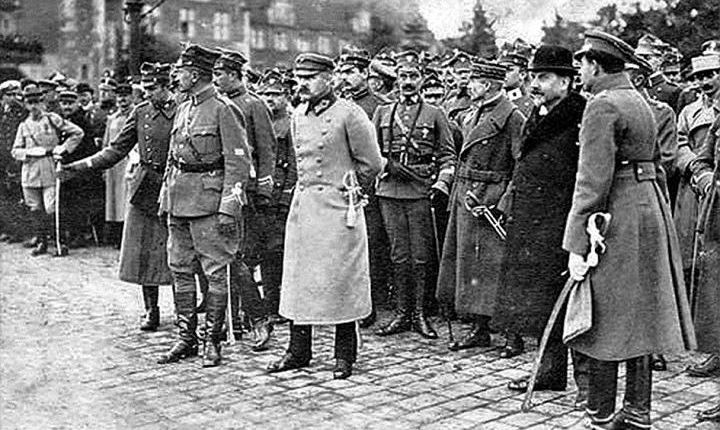 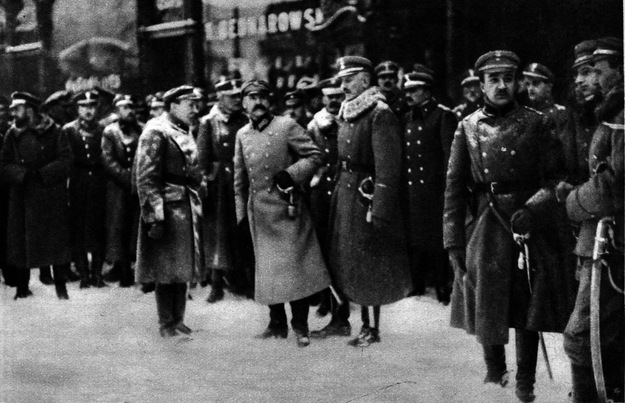 Spory o święto
11 listopada nie od razu stał się świętem państwowym. Spory o datę odrodzenia państwa polskiego toczyły się przez całe dwudziestolecie międzywojenne. Dzień 11 listopada ustanowiono świętem narodowym dopiero ustawą z 23 kwietnia 1937 roku, czyli prawie 20 lat po odzyskaniu niepodległości.
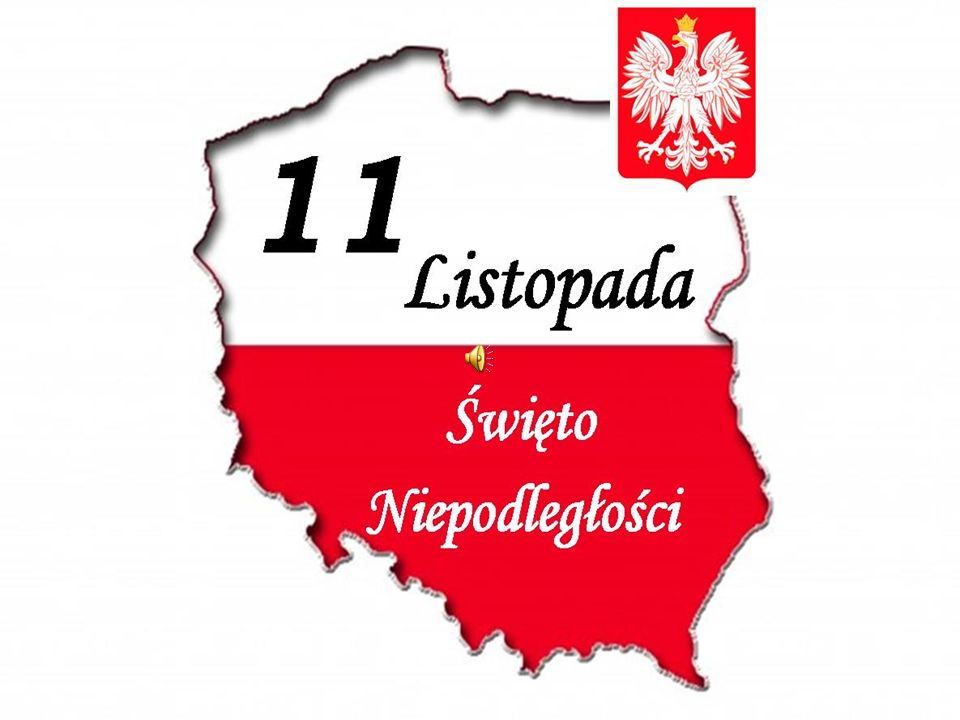 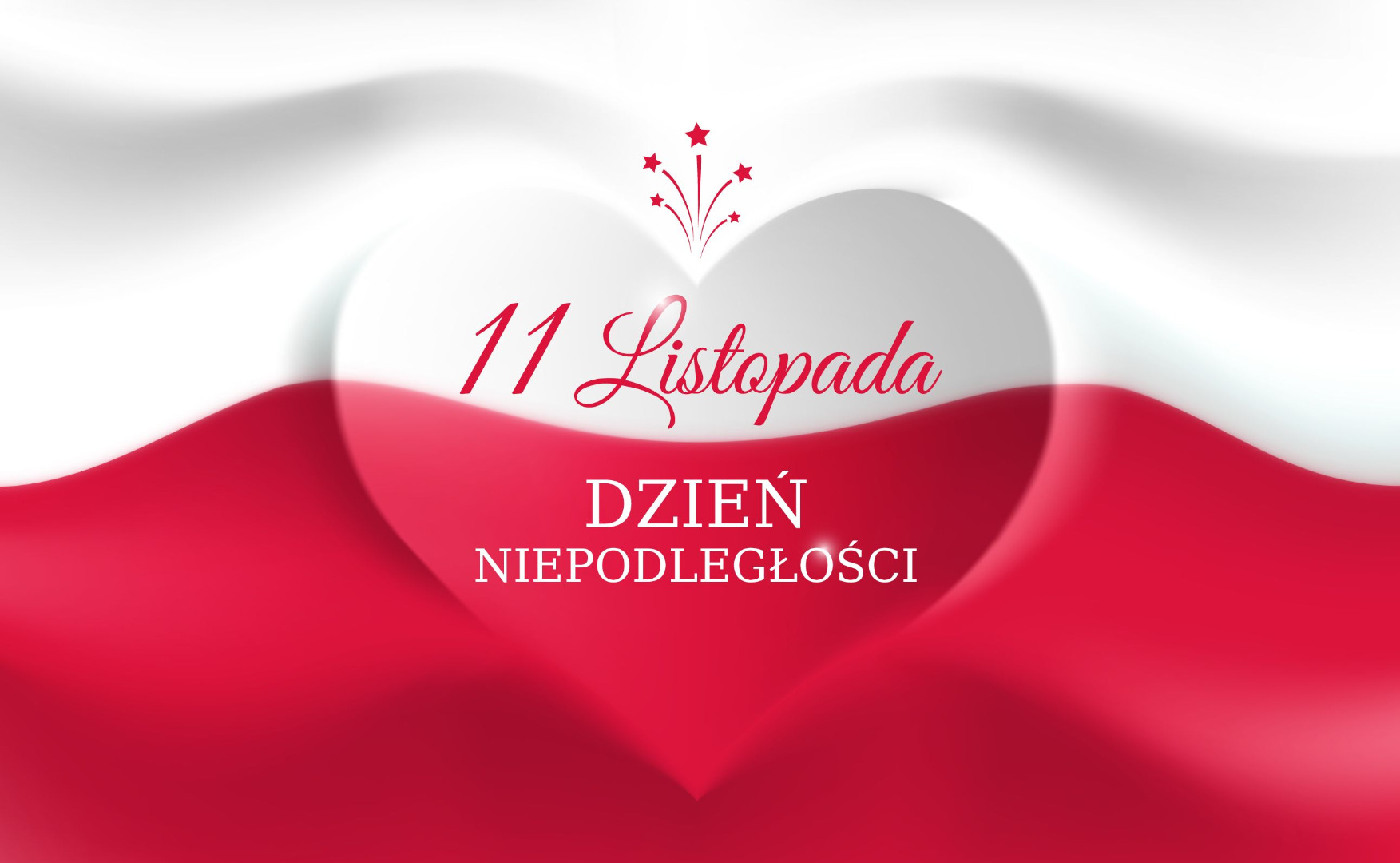 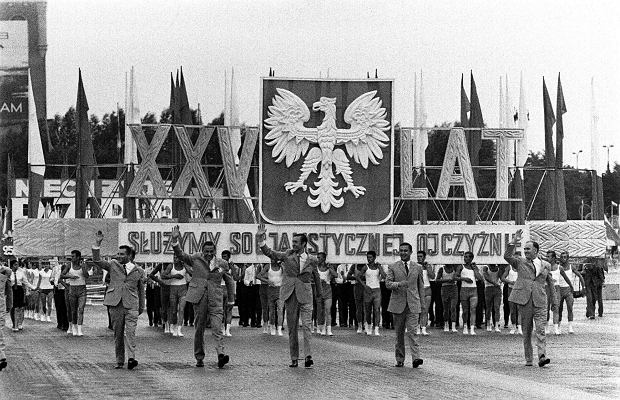 Dzieje obchodów święta
Do 1937 roku PPS świętowała rocznicę niepodległości 7 listopada, na pamiątkę utworzenia Tymczasowego Rządu Ludowego Republiki Polskiej.
Podczas okupacji hitlerowskiej w latach 1939 - 1944 oficjalne lub jawne świętowanie, podobnie jak i każde inne przejawy polskości było niemożliwe.
W czasach komunizmu wielokrotnie organizowane w całym kraju przez opozycję manifestacje patriotyczne były tego dnia brutalnie tłumione przez oddziały ZOMO, a ich uczestnicy aresztowani przez Służbę Bezpieczeństwa.
W roku 1945 władze komunistyczne świętem państwowym uczyniły dzień 22 lipca - datę podpisania Manifestu PKWN, jako Narodowe Święto Odrodzenia Polski.
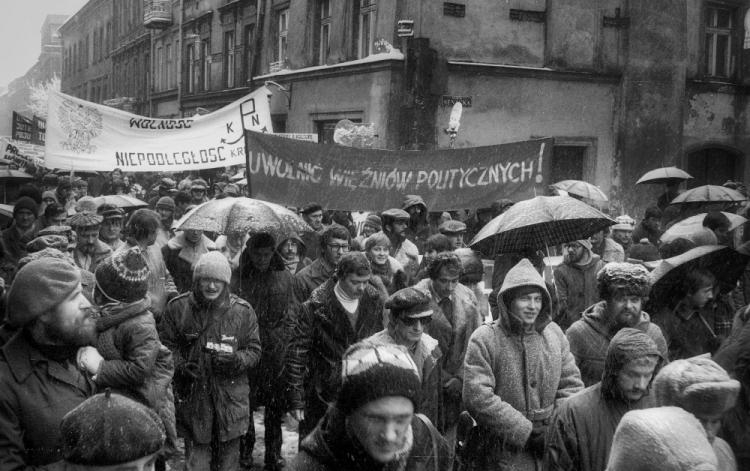 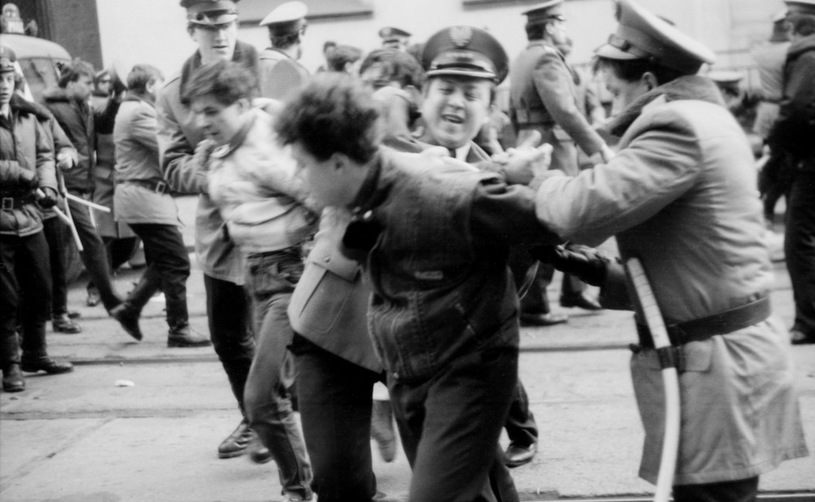 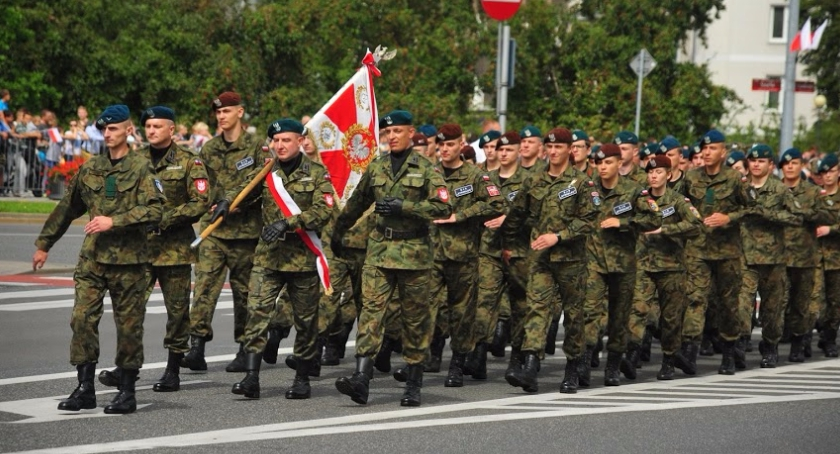 Dzieje obchodów święta c.d.
Dzień ten jest dniem wolnym od pracy
Główne obchody z udziałem najwyższych władz państwowych odbywają się w Warszawie na placu Józefa Piłsudskiego przed Grobem Nieznanego Żołnierza.
Co roku w Warszawie organizowany jest Bieg Niepodległościowy.
Organizowane są marsze na ulicach miast.
Warszawskie muzea: Narodowe i Wojska Polskiego 11 listopada są otwarte dla publiczności za darmo.
Organizowane są przemarsze pododdziałów historycznych oraz przejazdy pojazdów wojskowych.
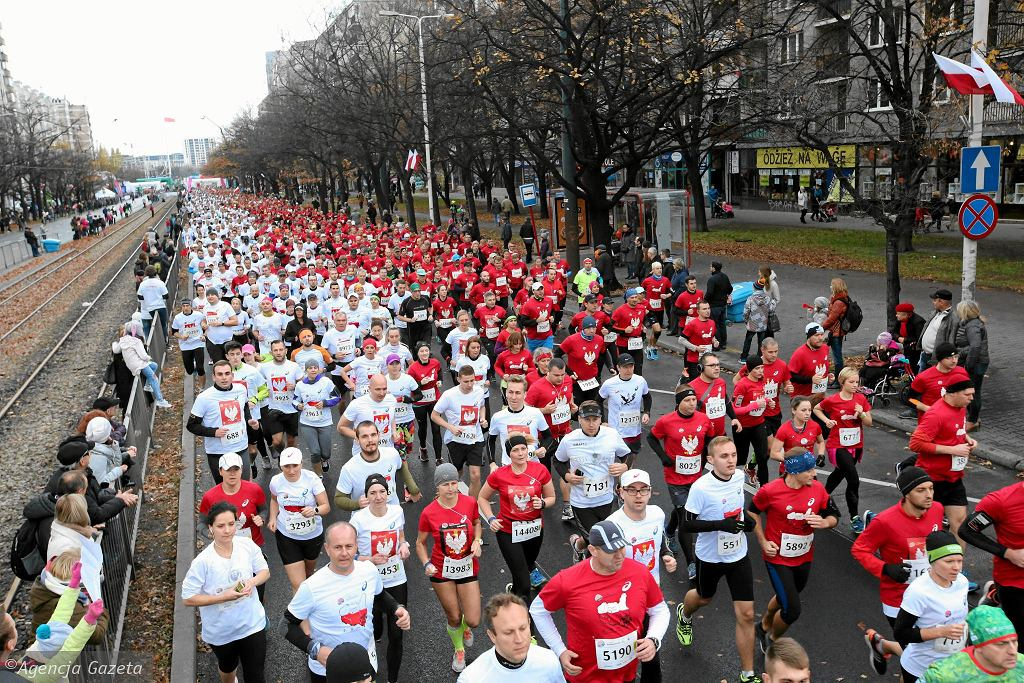 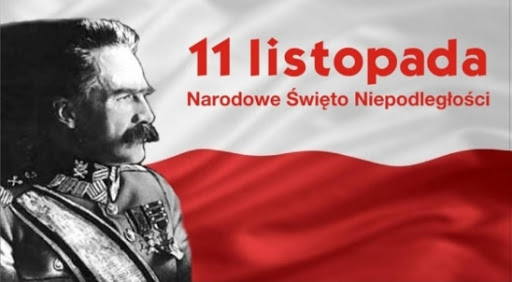 11 listopada - 	ważny dzień dla Polaków
11 listopada 1918 r. to ważna data w dziejach Polski.
Polacy walczyli o swobody narodowe (język polski, obyczaje, religię) i o ziemię podczas okrutnej rusyfikacji i germanizacji Polaków w zaborze rosyjskim i pruskim.
Uczestnicząc corocznie w obchodach Święta Niepodległości dajemy wyraz pamięci o tych wszystkich, dzięki którym żyjemy dzisiaj w wolnej Polsce.
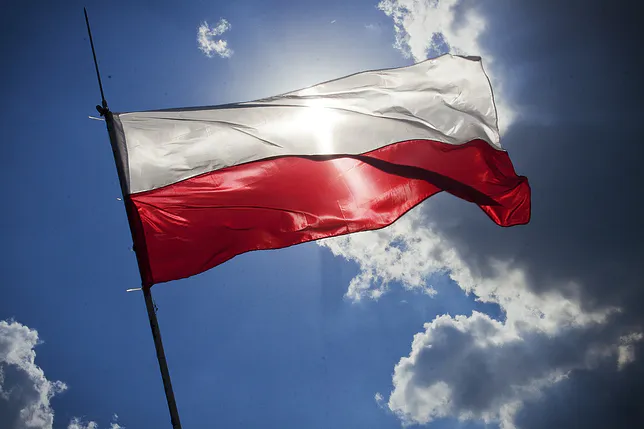 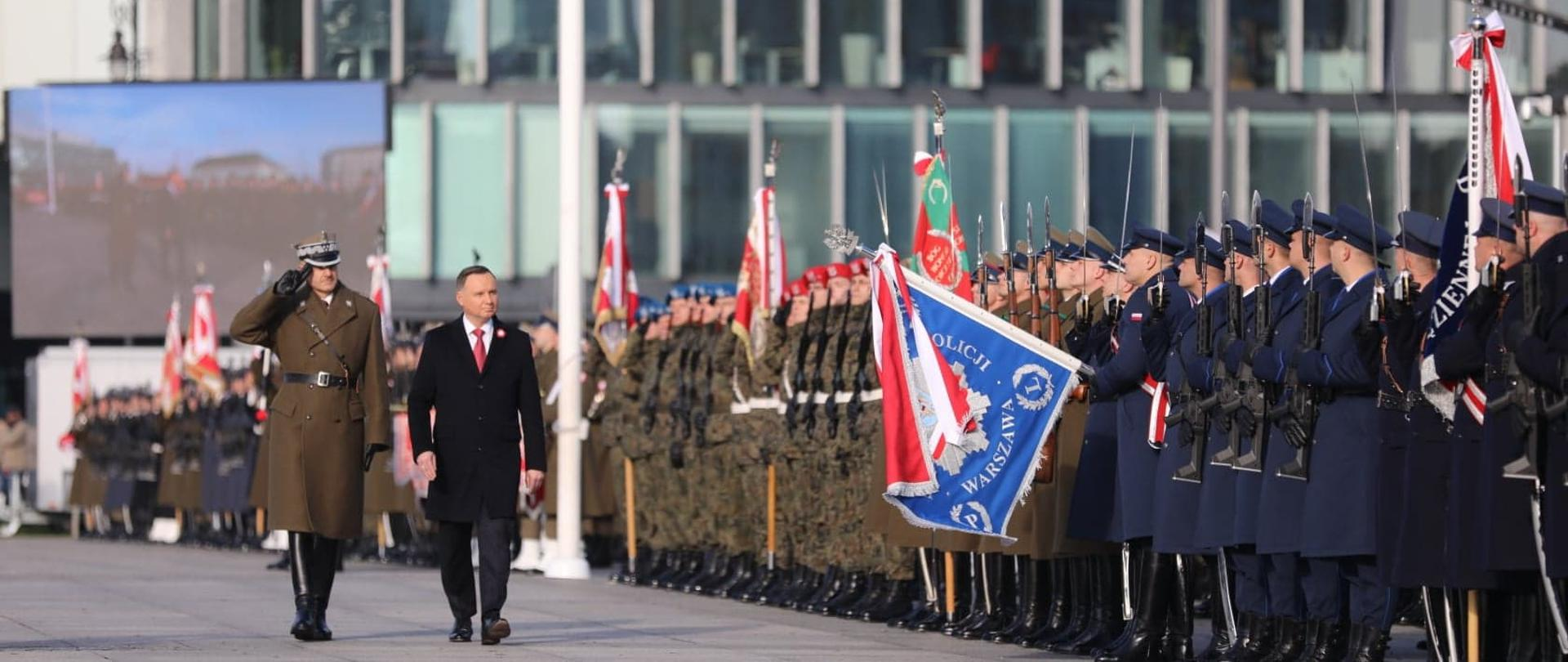 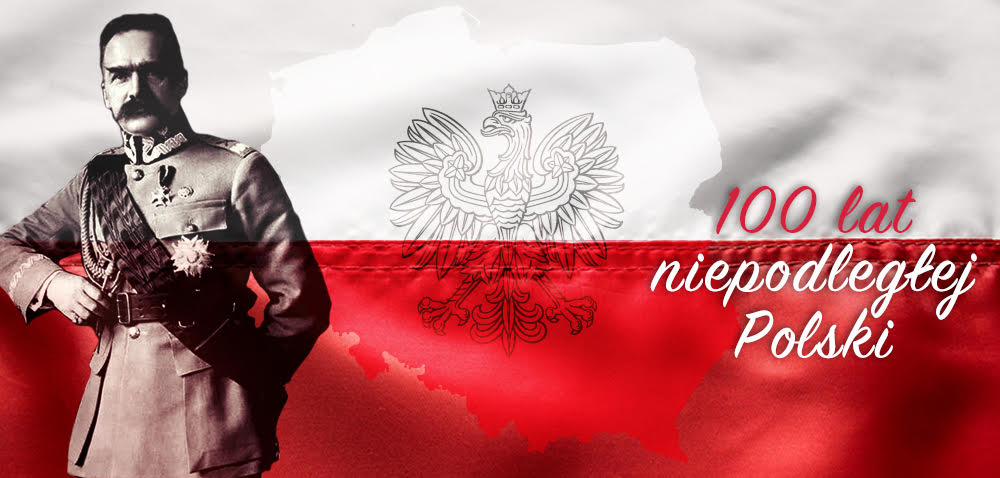 Dziękuję za uwagę!
W historii Polski tak się składa,
Był kiedyś ponad wiek niewoli.
Jedenastego listopada
Nasz kraj spod zaborów się wyzwolił.
I  wtedy myśl powstała taka,
By przez szacunek dla przeszłości,
Ten dzień na zawsze dla Polaka
Pozostał Dniem Niepodległości.
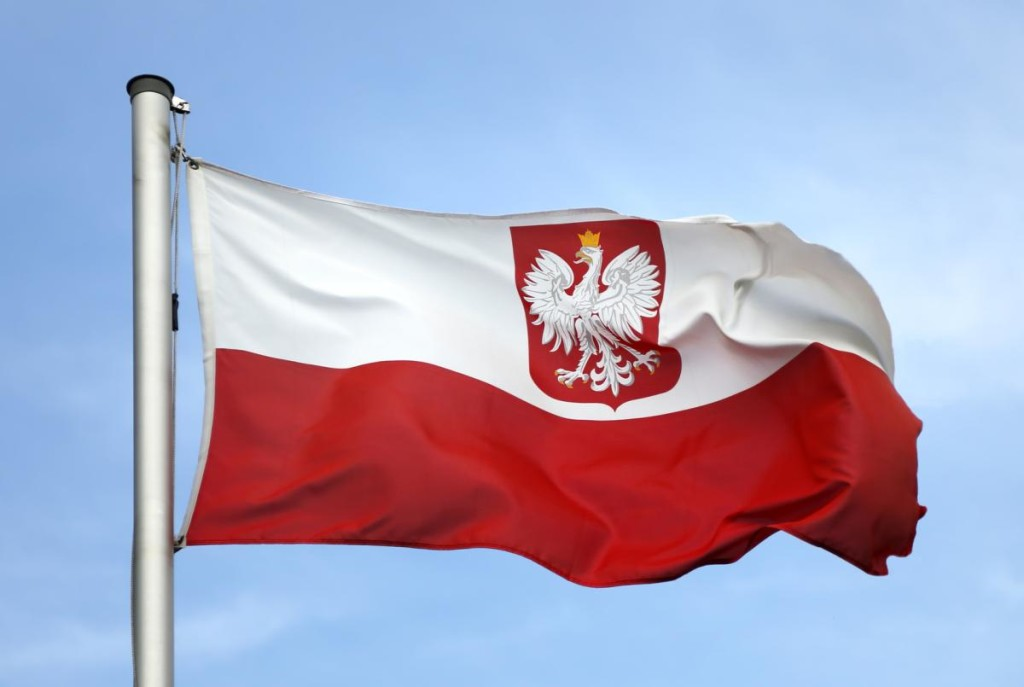 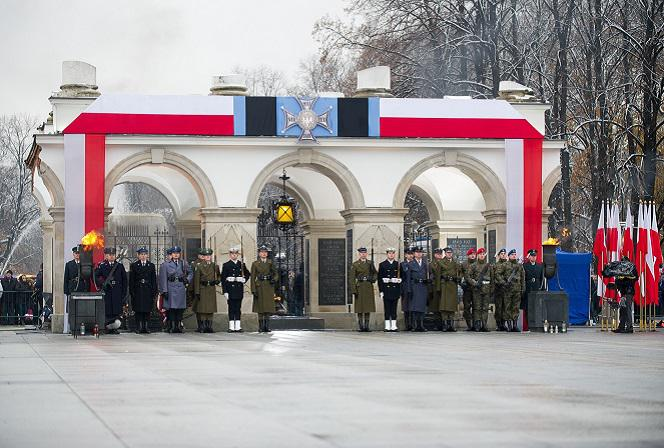